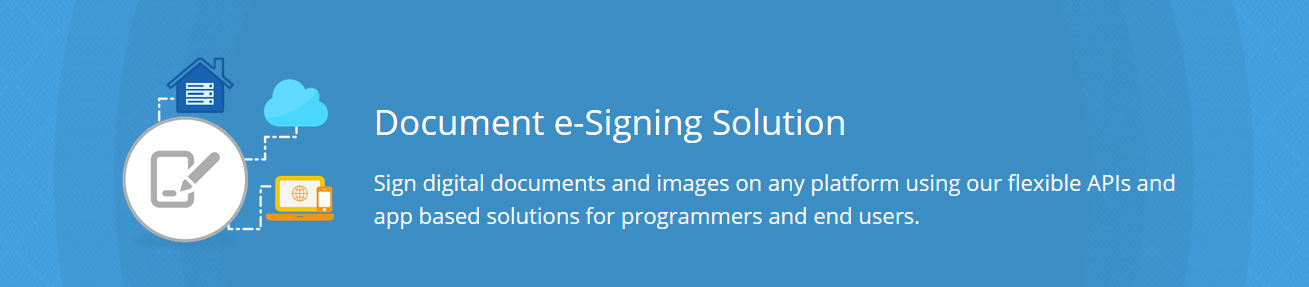 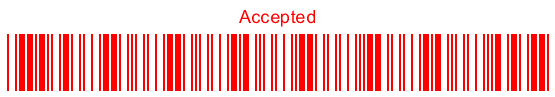 GroupDocs
Signature
Professional tools for professionals